Growing by God’s Word into Godliness
1 Timothy 4:7b, 10 and various passages
“Train” (yourself)
γυμνάζω = “gymnazō”
English word “gymnasium” comes from this Greek word translated ‘train’ (ESV),‘discipline’ (NASB),‘exercise’ ([N]KJV)”
John 17:17-18 (ESV)“Sanctify them in the truth; your word is truth. As you sent me into the world, so I have sent them into the world.”
#1. Train yourself in God’s word by reading it
Job 32:12 (ESV)
I have not departed from the commandment of his lips; I have treasured the words of his mouth more than my portion of food.
Jeremiah 15:16 (ESV)
“Your words were found, and I ate them, and your words became to me a joy and the delight of my heart”
#1. Train yourself in God’s word by reading it
2 Timothy 3:15-16 (ESV)
All Scripture is breathed out by God and profitable for teaching, for reproof, for correction, and for training in righteousness, that the man of God may be complete, equipped for every good work.
#1. Train yourself in God’s word by reading it
Hebrews 5:10-14 (ESV)
‘… you have become dull of hearing. For though by this time you ought to be teachers, you need someone to teach you again the basic principles of the oracles of God. You need milk, not solid food, for everyone who lives on milk is unskilled in the word of righteousness, since he is a child. But solid food is for the mature, for those who have their powers of discernment trained by constant practice to distinguish good from evil.’
#1. Train yourself in God’s word by reading it
“The Holy Spirit cannot give you a weapon you have not stored in the armory of your mind. Imagine yourself in the midst of a decision and needing guidance, or struggling with a difficult temptation and needing victory. The Holy Spirit rushes to your mental arsenal, flings open the door, but all He finds is a John 3:16 or a Genesis 1:1, and a Great Commission. Those are great swords, but they’re not made for every battle.”

- Donald Whitney, Spiritual Disciplines for the Christian Life
#2. Train yourself in God’s word by listening to it
1 Timothy 4:13, 15 (ESV)
Until I come, devote yourself to the public reading of Scripture, to exhortation, to teaching ... Practice these things, immerse yourself in them, so that all may see your progress.
Acts 2:24 (ESV)
And they devoted themselves to the apostles’ teaching and the fellowship, to the breaking of bread and the prayers.
Romans 10:17 (ESV)
So faith comes from hearing, and hearing through the word of Christ.
#3. Train yourself in God’s word by meditating on it
Psalm 49:3 (ESV)
My mouth shall speak wisdom; the meditation of my heart shall be understanding.
John 11:25 (ESV)
I am the resurrection and the life.
I AM the resurrection and the life.
I am THE RESURRECTION and the life.
I am the resurrection AND the life.
I am the resurrection and THE LIFE.
#4. Train yourself in God’s word by studying it
www.blueletterbible.org
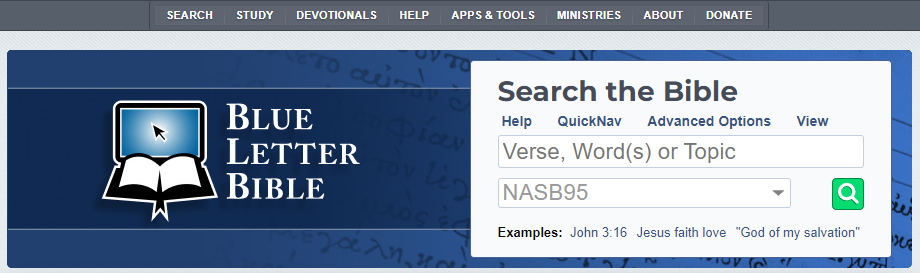 #4. Train yourself in God’s word by studying it
2 Timothy 2:15-16 (ESV)
Do your best (Be diligent) to present yourself to God as one approved, a worker who has no need to be ashamed, rightly handling the word of truth. But avoid irreverent babble, for it will lead people into more and more ungodliness,
#5. Train yourself in God’s word by memorizing it
Psalm 119:11 (ESV)
I have stored up (hidden) your word in my heart, that I might not sin against you.
Remember Me: www.remem.me
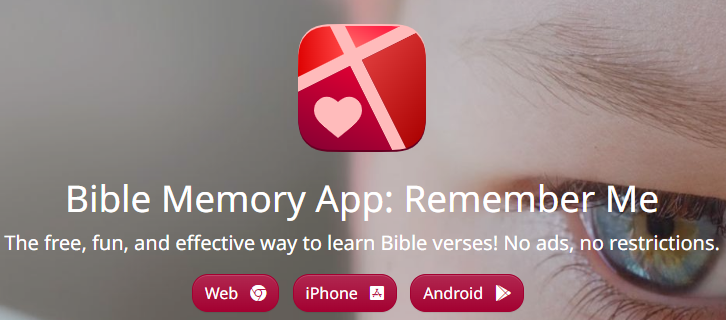 #6. Train yourself in God’s word by sharing it
2 Timothy 3:13-14 (ESV)
But as for you, continue in what you have learned and have firmly believed, knowing from whom you learned it and how from childhood you have been acquainted with the sacred writings, which are able to make you wise for salvation through faith in Christ Jesus.
2 Timothy 3:15-16 (ESV)
All Scripture is breathed out by God and profitable for teaching, for reproof, for correction, and for training in righteousness, that the man of God may be complete, equipped for every good work.
Communion
Psalm 119:25 (ESV)
My soul clings to the dust; give me life (revive me) according to your word!